The Relationship Between Idealized Models
Under Computationally Bounded Adversaries
Cong Zhang1  Mark Zhandry2
1 Zhejiang University

2 NTT Research
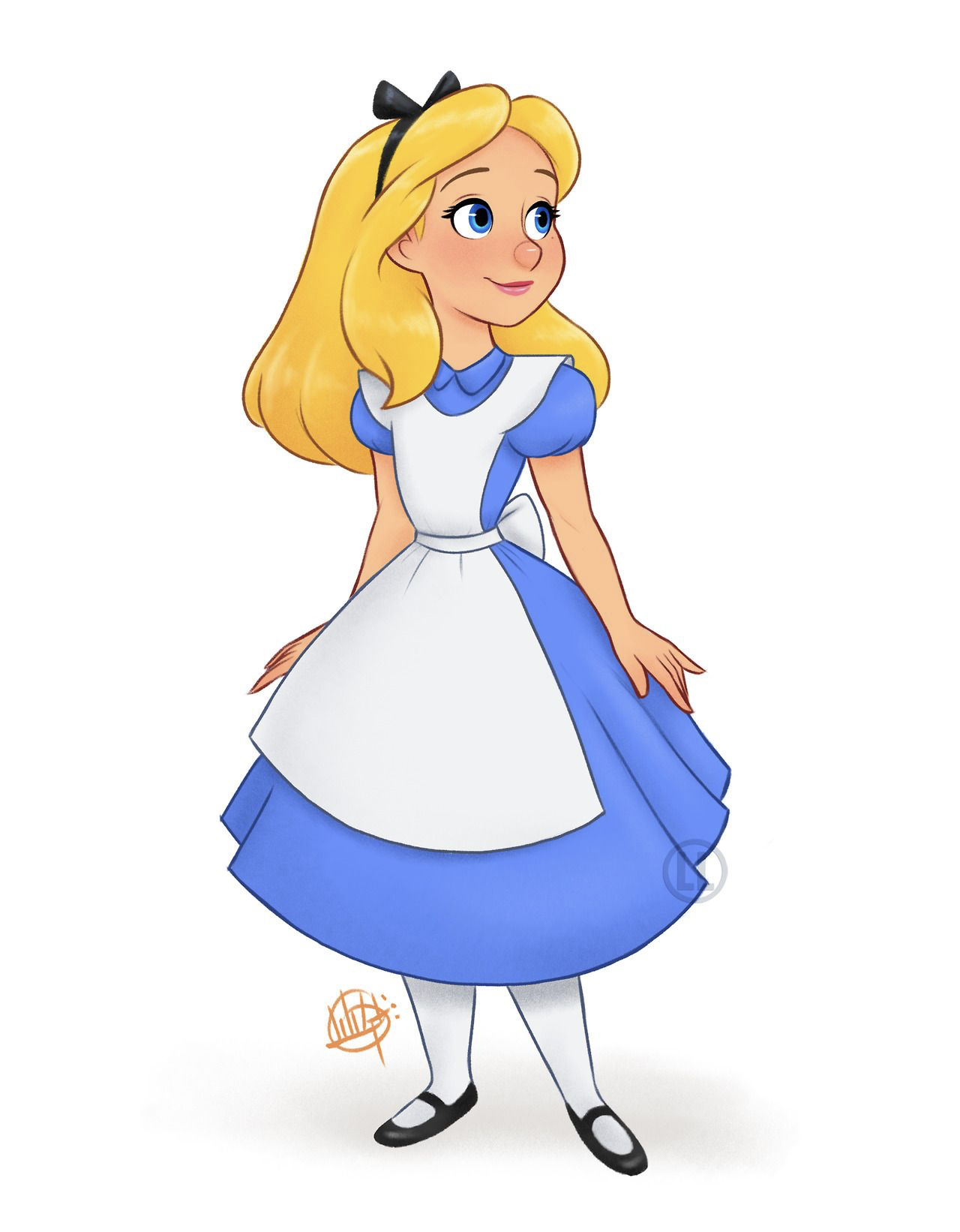 Where do we use cryptography technology in our daily life?
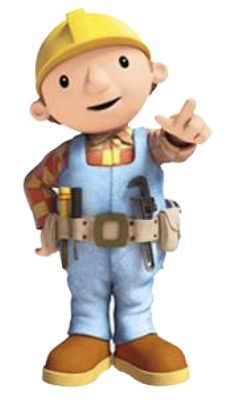 Cryptography is everywhere!
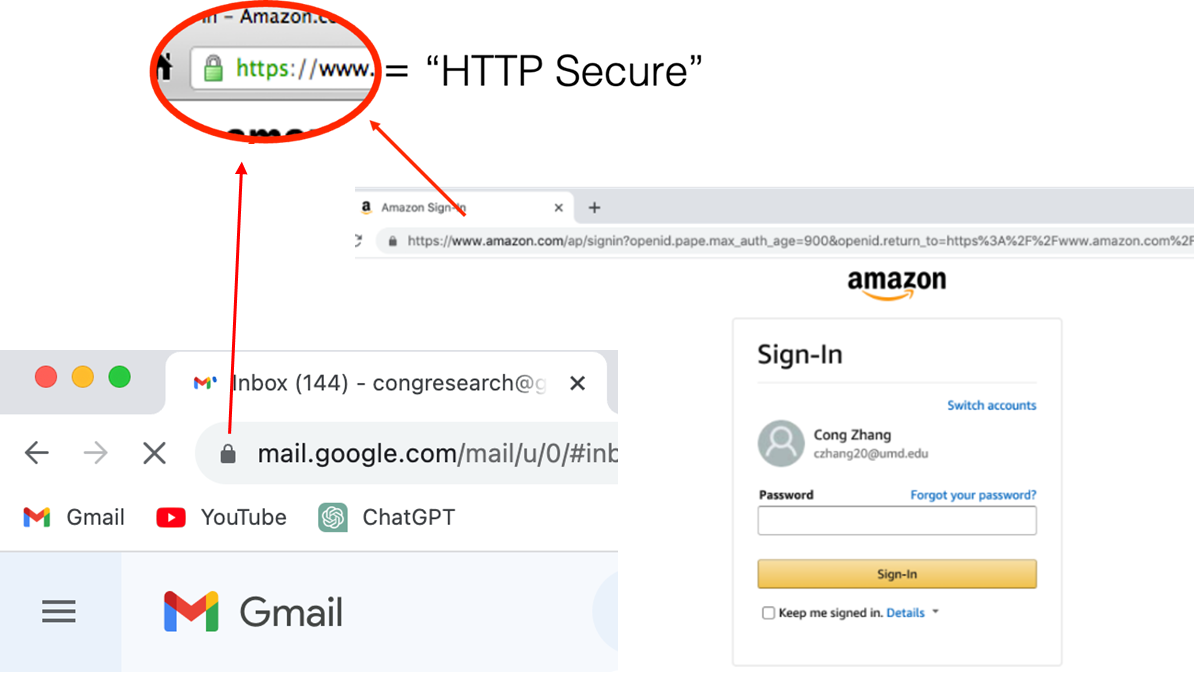 Http Secure
Hash and Signature
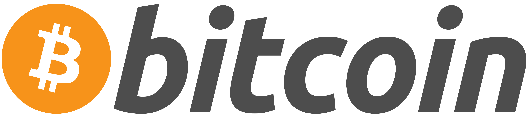 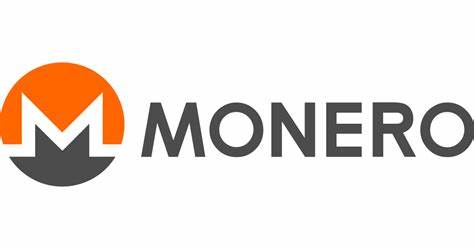 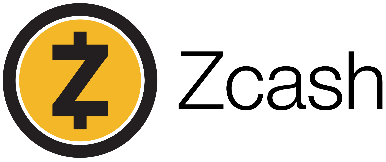 End to End Encryption
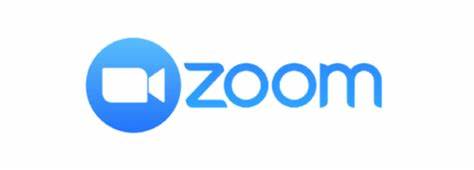 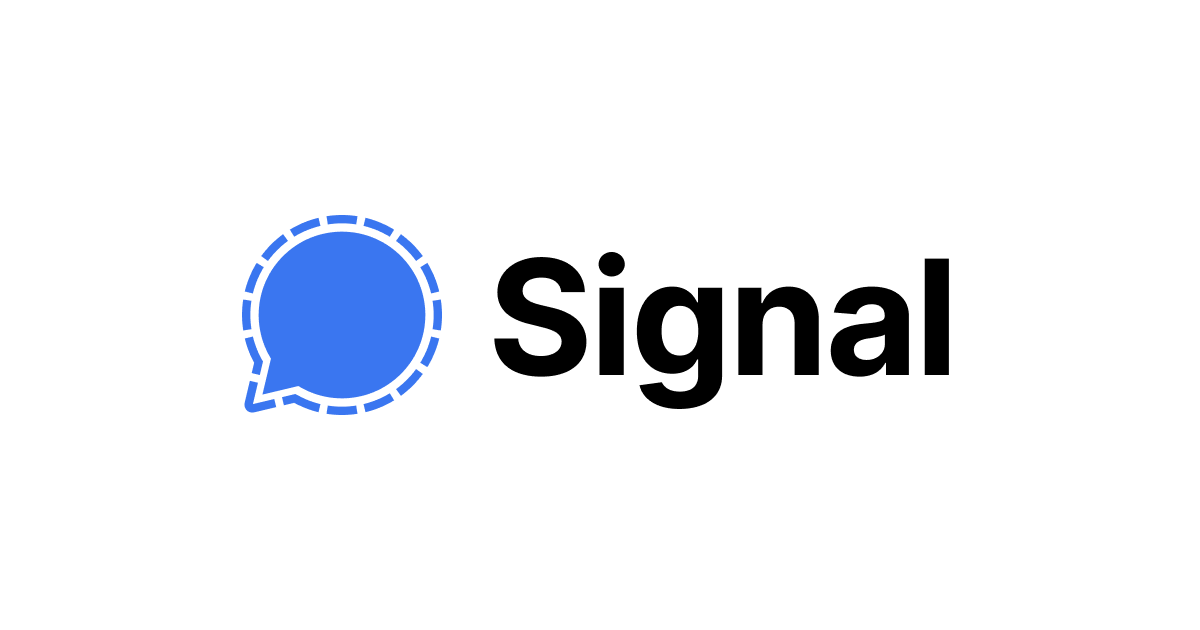 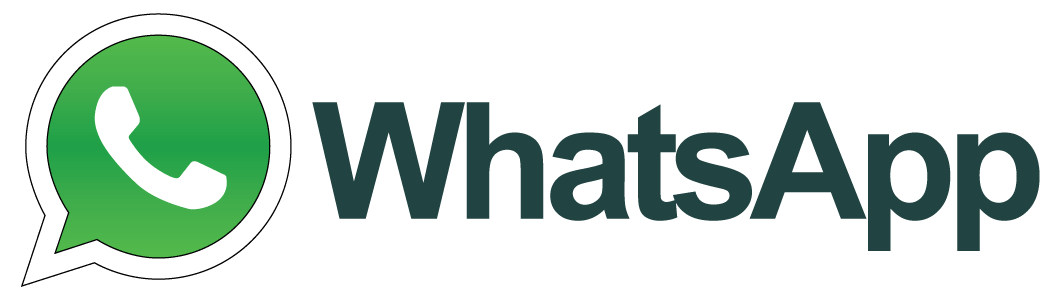 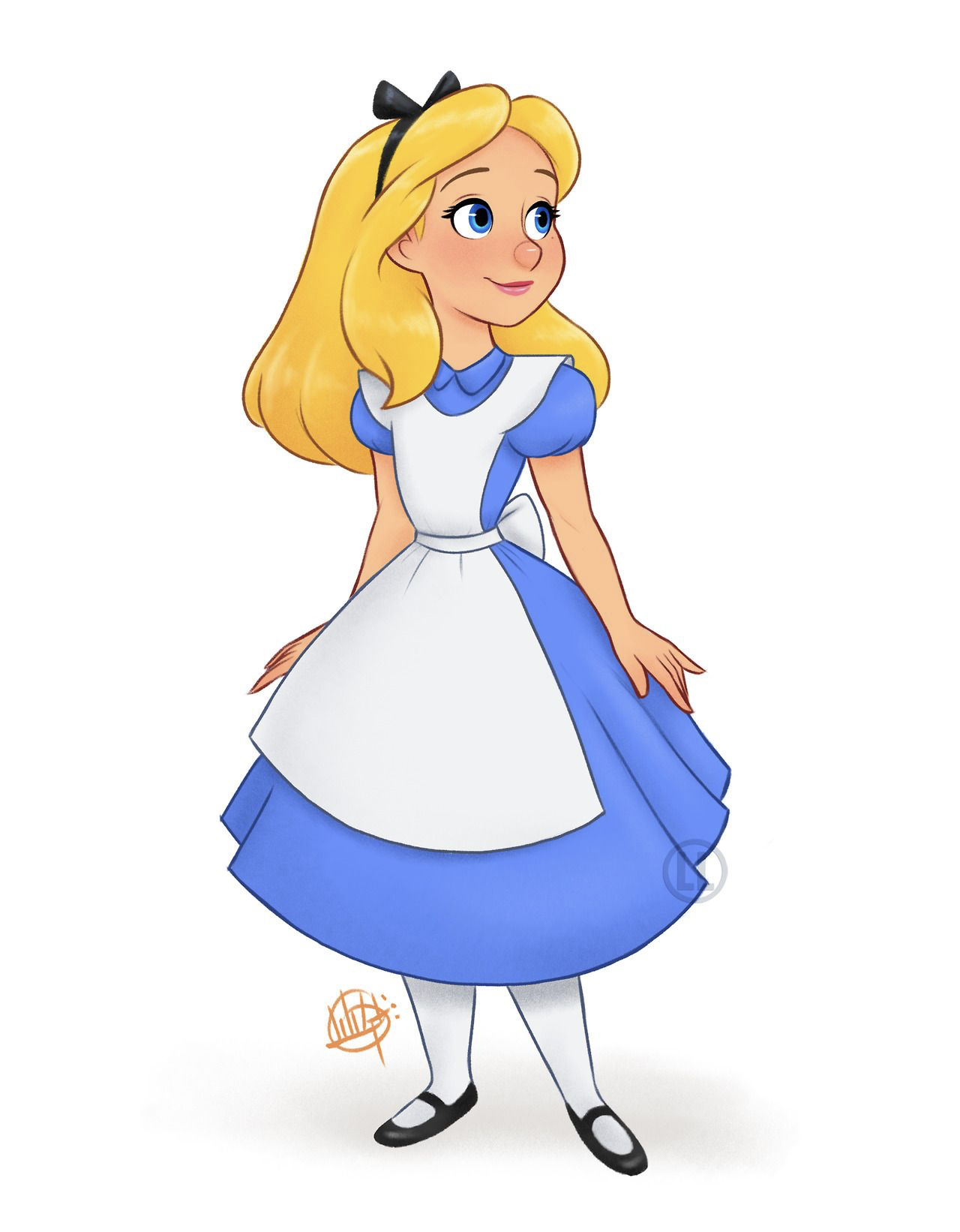 How could we justify the security of those crypto tools?
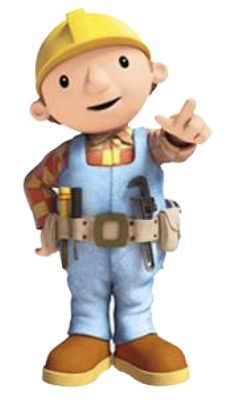 Provable security
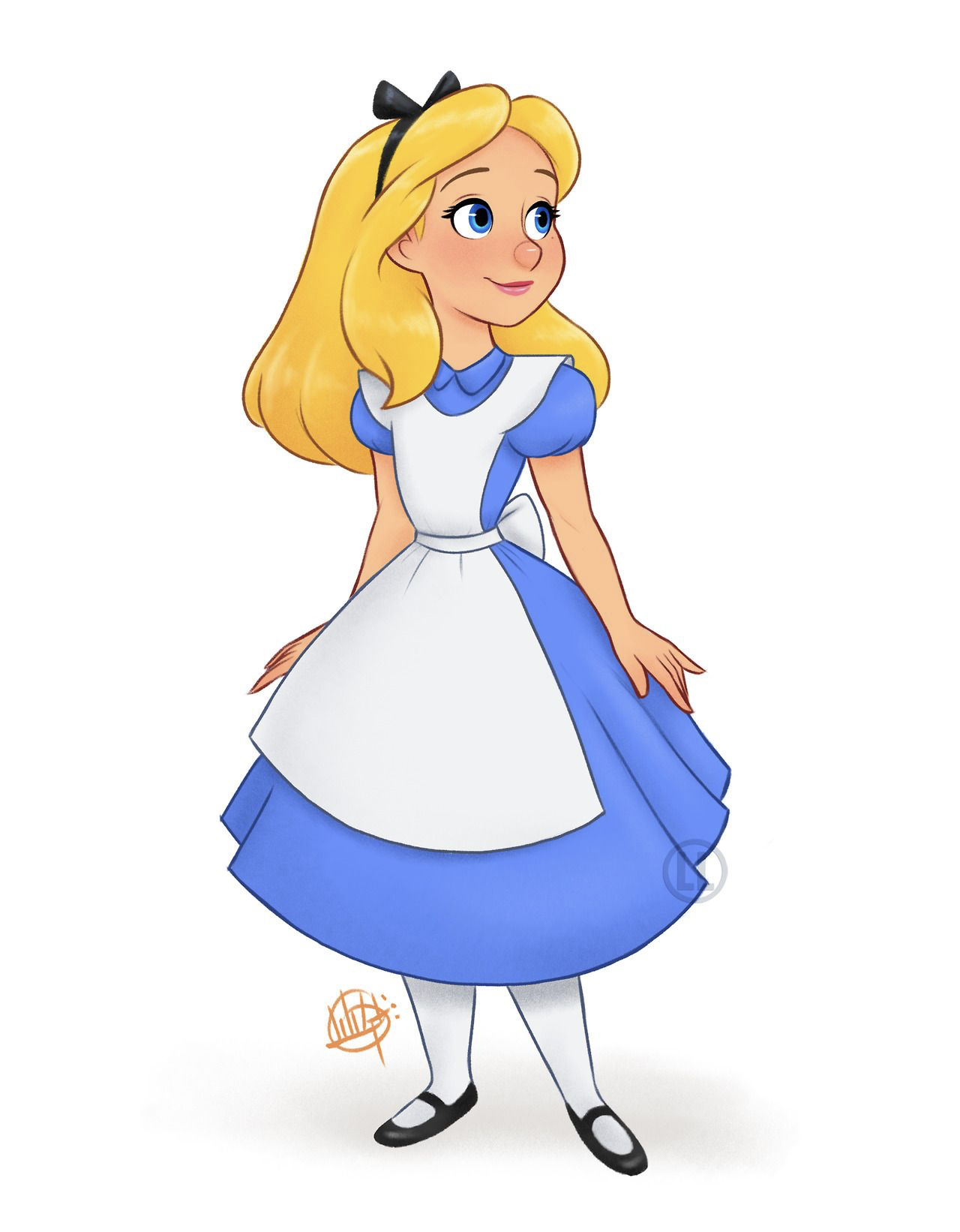 Hmm.., explain it
Provable security shows that breaking crypto tools is as hard as solving some mathematical problems
Mathematical Problems
Reductions
Models of Computation
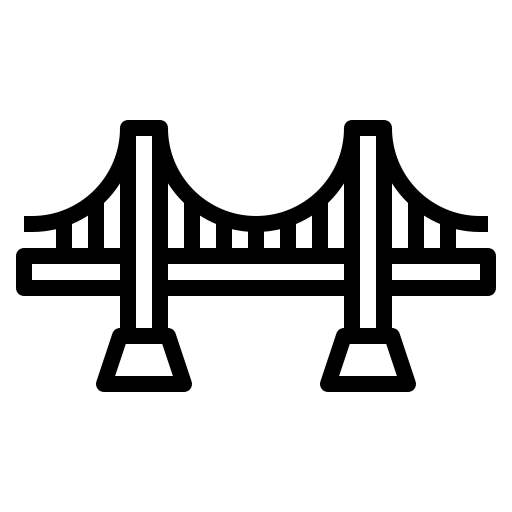 Standard Model
Random Oracle Model
Generic Group Model
Aka. Computational Assumptions
Crypto
 tools
Hard 
problems
Discrete Logarithm
Factoring 
Short Vector Problem
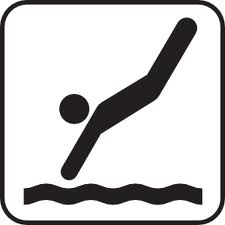 Diving In
Outline
Motivation
 GGM is strictly stronger than ROM
 GBM is strictly stronger than GGM
 Conclusion
Outline
Motivation
 GGM is strictly stronger than ROM
 GBM is strictly stronger than GGM
 Conclusion
Standard Model
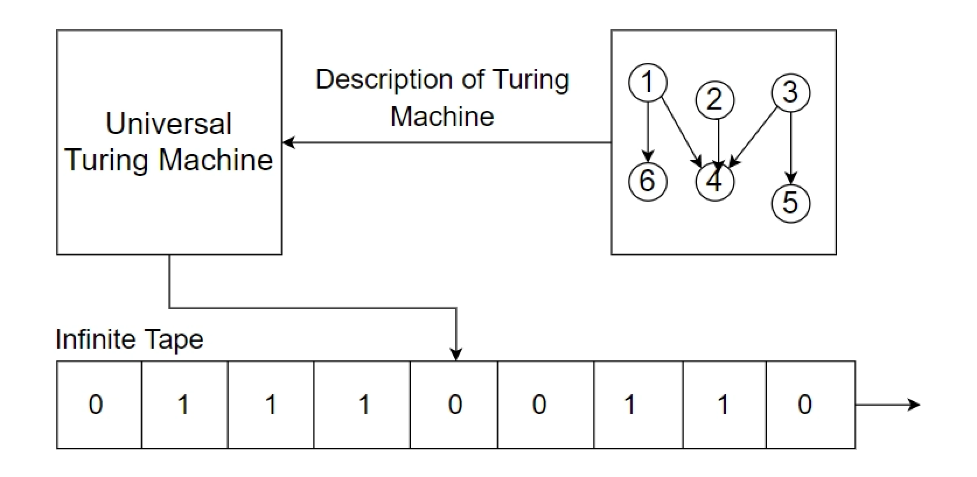 In modern cryptography, standard model is the most popular model of computation which captures all the algorithms that can be described via a Turing machine
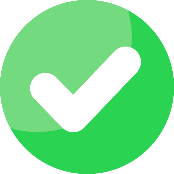 In cyberspace, the standard model captures all kinds of adversaries in the world
( ignoring quantum adversaries for now)
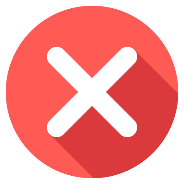 Sometimes, efficiency of crypto tools in the standard model is not good enough
To obtain better efficiency，variants of models of computation are proposed
Idealized Models
Random Oracle Model (ROM)
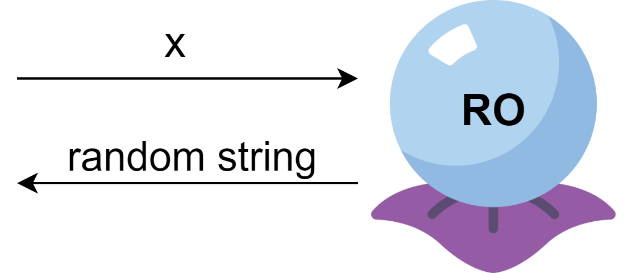 Utility: OAEP, Fiat-Shamir transform, Fujisaki-Okamoto transform
Generic Group Model (GGM)
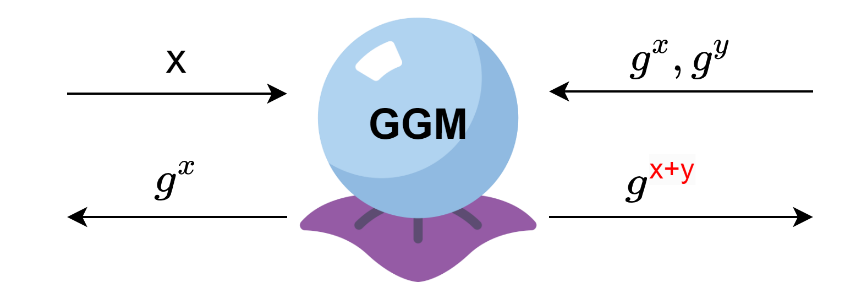 Utility: Justify tons of assumptions e.g. Dlog, CDH, DDH
Generic Bilinear-map Model (GBM)
The generic bilinear map model is an idealized model of a random bilinear group.
Utility: zk-SNARKs (Groth16)
These three models are well received in the community!
Relationship Between Them
Why the relationship is important？
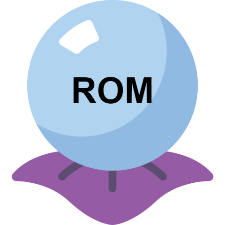 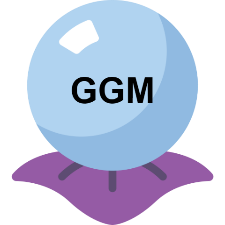 can build
If
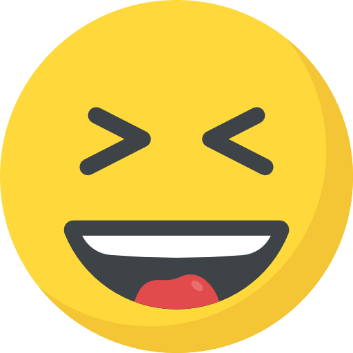 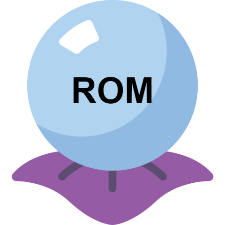 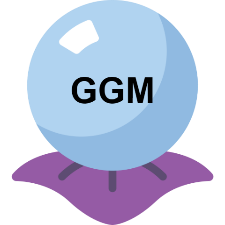 Then
can justify all the assumptions in
However, IR’89 and Zhandry’22 show impossibility
Key agreement is black-box separated from the Random Oracle model
GGM implies key agreement
Identity-based encryption is black-box separated from GGM 
GBM implies IBE
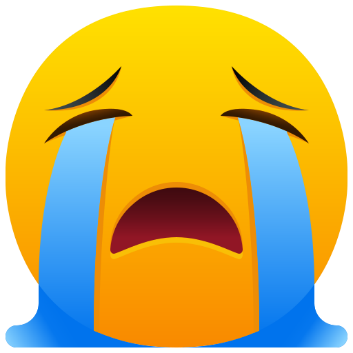 GBM>GGM>ROM
Under Computationally Bounded Adversaries
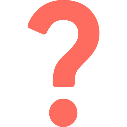 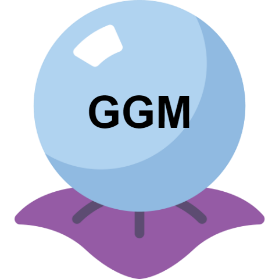 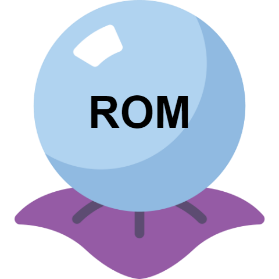 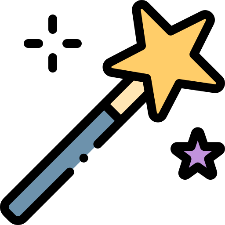 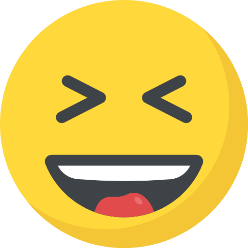 computational
assumptions
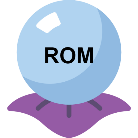 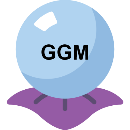 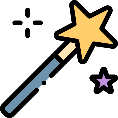 If TRUE , then          and         imply all the assumptions in
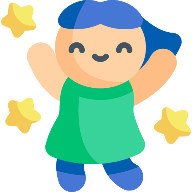 This motivation is encouraged by Zhandry and Zhang（Crypto 2020）
ZZ20 shows ideal NIKE can be built from ROM and assumptions, which bypass the impossibility of IR89
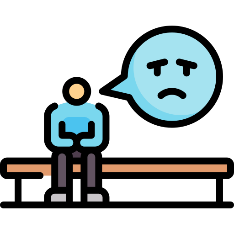 Unfortunately, we prove:
GBM>GGM>ROM，even considering computationally Bounded adversaries
Our Results
Theorem: In the framework of indifferentiability, the Generic Group Model is strictly stronger than the Random Oracle Model unconditionally (against computational bounded adversaries)
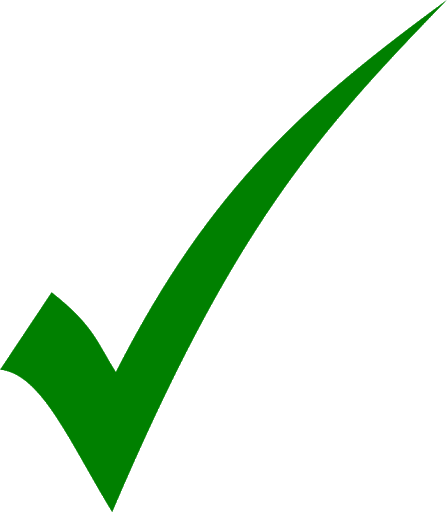 [Zhang-Zhandry,Asiacrypt’23]
Theorem: In the framework of indifferentiability, the Generic Bilinear-map Model is strictly stronger than the Generic Group Model unconditionally (against computational bounded adversaries)
[Zhang-Zhandry,Asiacrypt’23]
Think Deeper
An introspection on the hierarchy of the idealized models
heuristic
GBM
GGM
[ZZ’20]
Ideal NIKE
ROM
standard model
Key Agreement
IBE
Hash
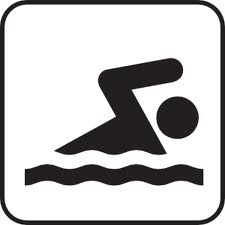 Moving on...
Outline
Motivation
 GGM is strictly stronger than ROM
 GBM is strictly stronger than GGM
 Conclusion
GGM>ROM via indifferentiability
The framework of indifferentiability
Real World
Ideal World
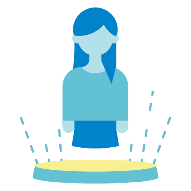 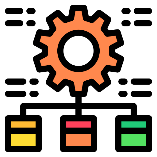 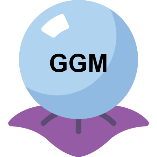 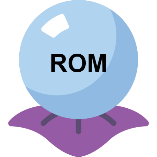 Construction
Simulator
Composition Theorem: If A implies B in the framework of indifferentiability, then for any cryptosystem P that is secure in model B, we have that P is also secure in model A with respect to the construction.
[Maurer-Renner-Holenstein, TCC2004]
Indifferentiability becomes the typical framework to study the relationship between distinct models
Our Strategy
GGM implies ROM statistically
GGM is separated from ROM computationally
Our Strategy
GGM implies ROM statistically
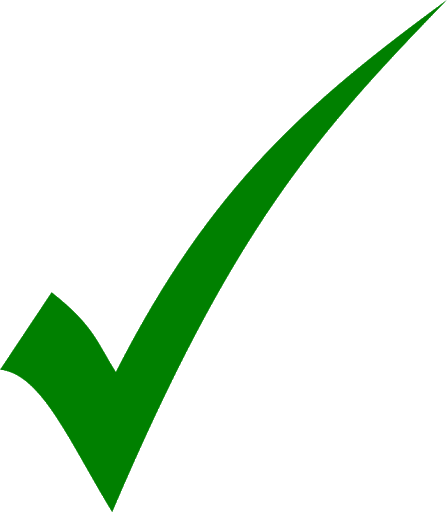 GGM is separated from ROM computationally
GGM Implies ROM Statistically
Attack
Attempt 1
H(x):=label(x)
Step1.
Label: x, y, x+y
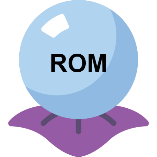 H(x), H(y), H(x+y)
Step2.
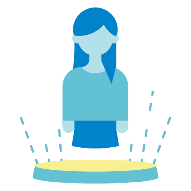 Add: H(x), H(y)
str
Our solution
Prevent the adversary to make group addition query without making labeling queries
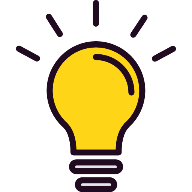 H(x):=truc(label(x)), only outputting the first half bits of label(x)
Adversary can only obtain half of the bits and can not recover the entire bits w.h.p.
Our Strategy
GGM implies ROM statistically
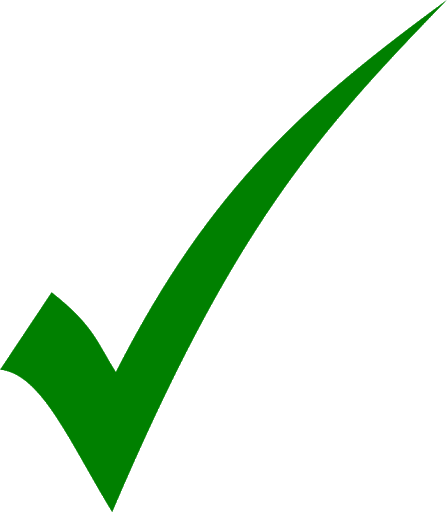 GGM is separated from ROM computationally
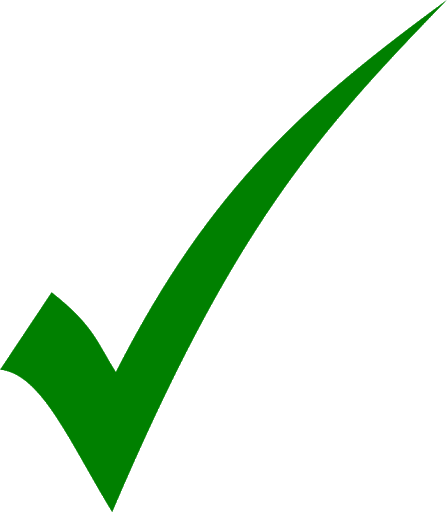 Identifying the hard problem
Difficulty of defining such a problem
Due to bounded adversaries, the problem is against statistical adversaries
Due to indifferentiability, the problem is against computational adversaries
Our solution
We design a hybrid: a two-stage problem——Discrete Logarithm Identification ( DLI )
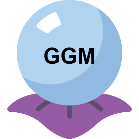 1       If z=x
z
P
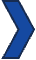 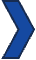 Label(x)
output
B
P
0       otherwise
An oracle-free circuit that identifies x
Efficient adversary with oracle access
circuit
Stage 1. efficient phase
Stage 2. inefficient phase
Our Strategy
GGM implies ROM statistically
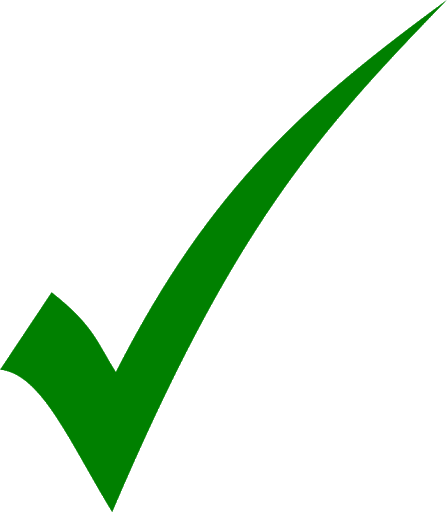 GGM is separated from ROM computationally
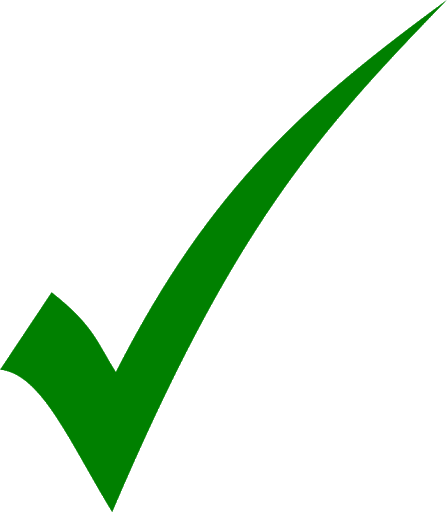 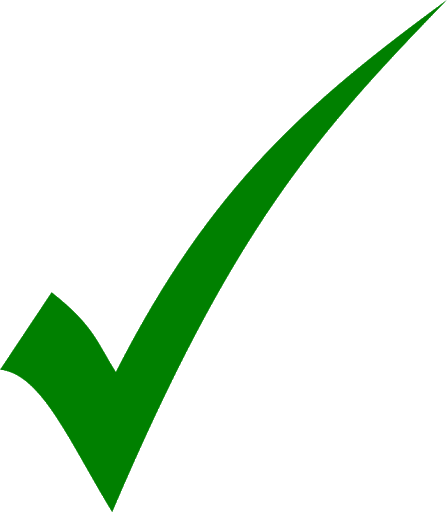 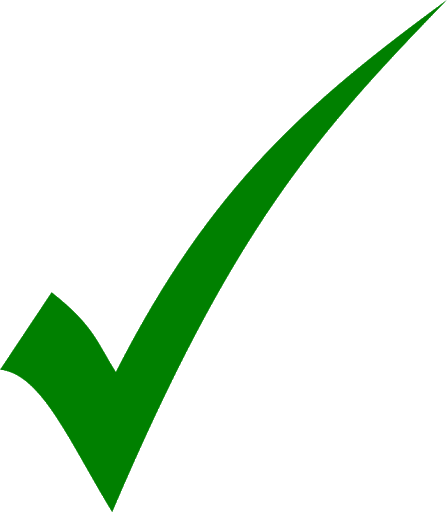 Observations：
The DLI game:
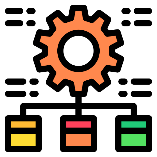 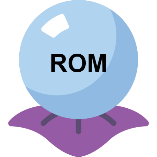 Label(1), Label(x)
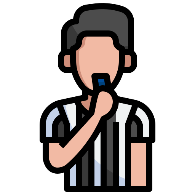 Our ideas
a query-free circuit P
challenger
adversary B
Adversary wins if P identifies x
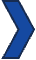 L
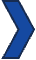 Our goal
T
Build an efficient adversary B that outputs a proper circuit
Gathering important queries
What are important queries?
Part 1
Trivial, responds with random string
Part 2
Part 3
Part 3
Part 2
Part 1
L(x)=A(L(x-r) , L(r))
Sampling r
Gathering the queries in the addition procedure A(L(x-r) , L(r))
Query in part3 must appear in the addition procedure
Sensitive
and
frequent
 queries
Sensitive
but
non-frequent
 queries
non-sensitive queries
sensitive queries
Our Strategy
GGM implies ROM statistically
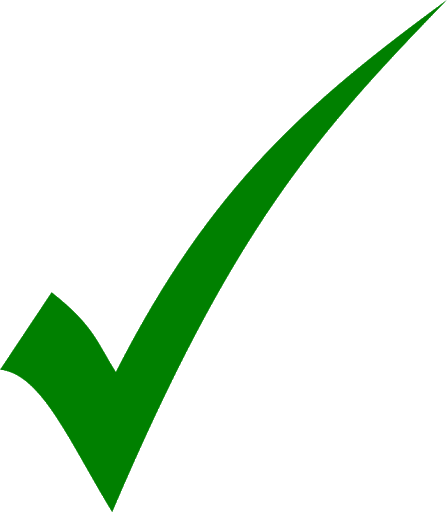 GGM is separated from ROM computationally
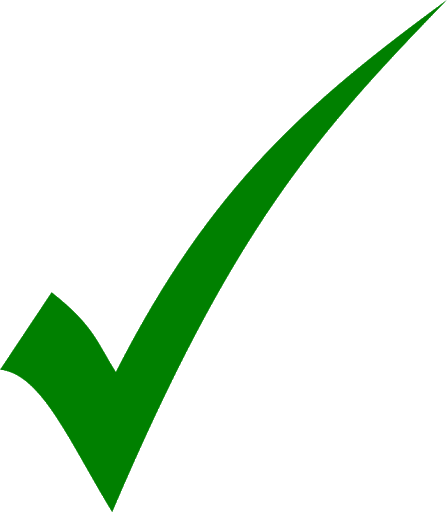 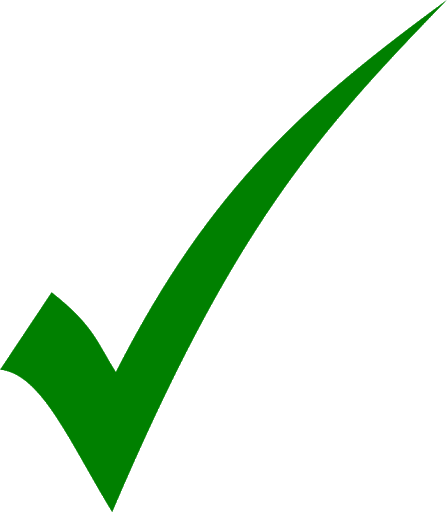 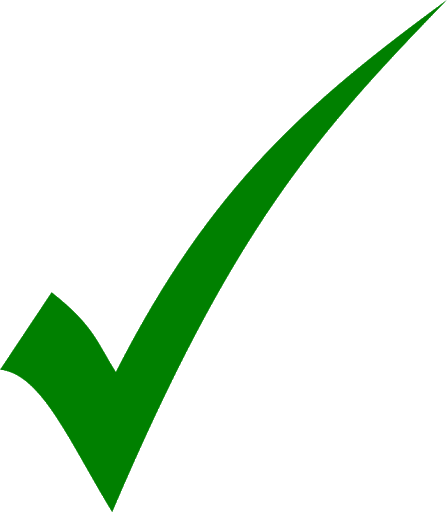 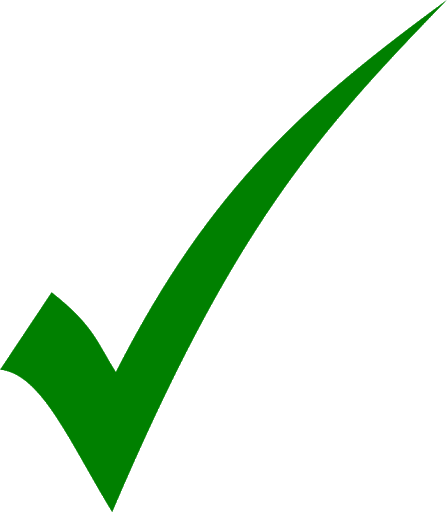 There exists an efficient simulator
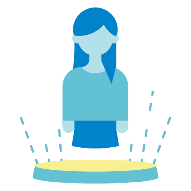 There exists an efficient adversary           that can output a proper circuit
If the circuit can not identify the challenging term properly, then we can build an efficient differentiator that breaks indifferentiability
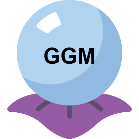 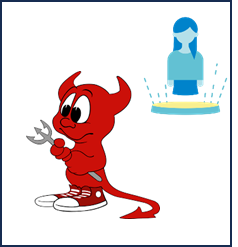 output
P
proper circuit
Combining the simulator and adversary, we break DLI in GGM
GGM>ROM
GGM implies ROM statistically
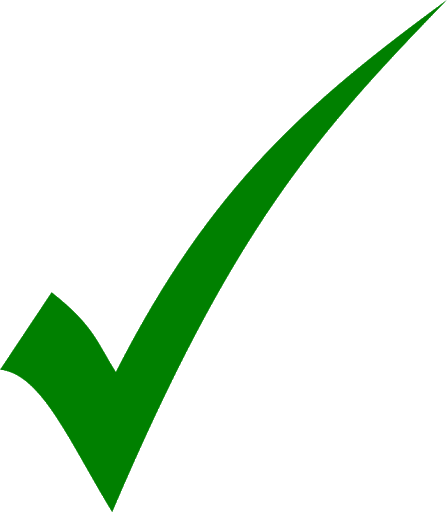 GGM is separated from ROM computationally
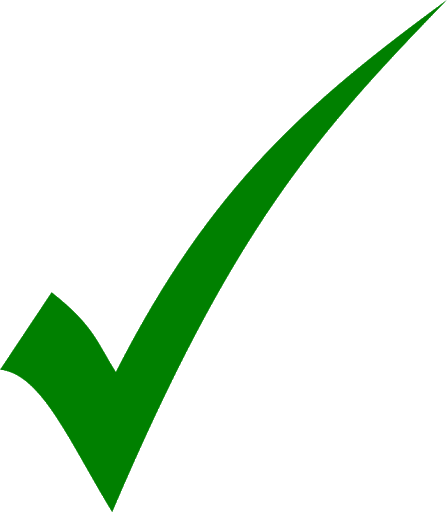 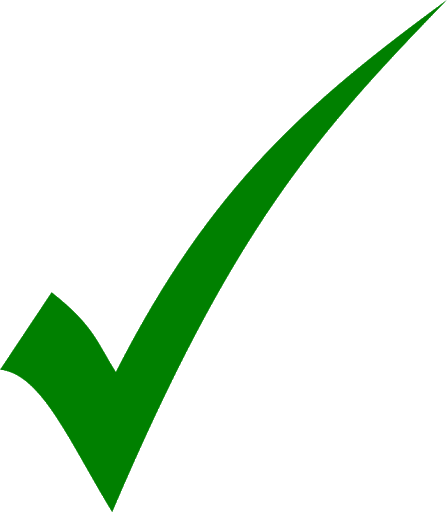 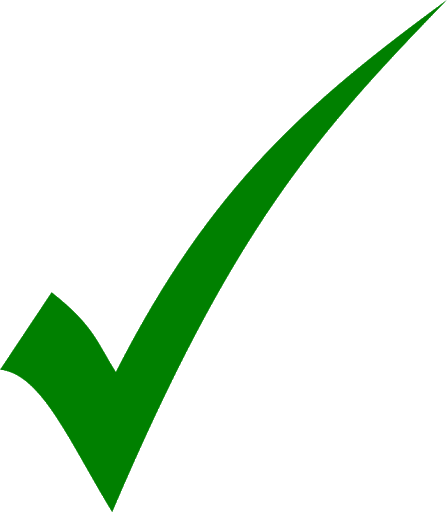 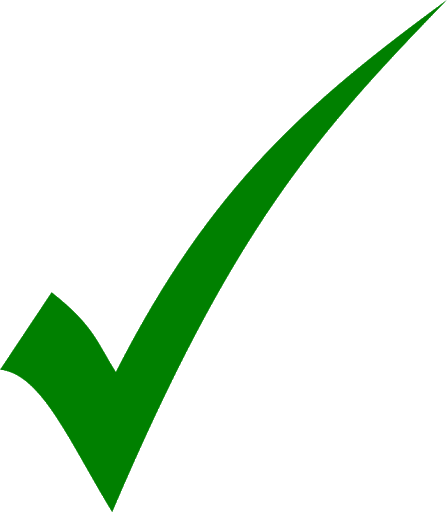 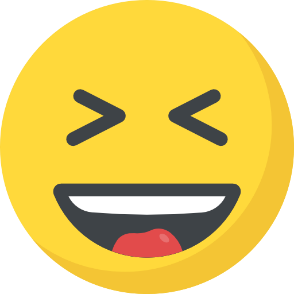 Combining together, we establish the hierarchy
Outline
Motivation
 GGM is strictly stronger than ROM
 GBM is strictly stronger than GGM
 Conclusion
GBM>GGM
The separation is established via the same strategy but with additional difficulty
In the GGM, queries are two forms:
Labeling form and Addition form
Queries gathered in the addition procedure might be addition form 
Queries needed in the labeling procedure might be labeling form
Part 3
Part 2
Part 1
Sensitive
and
frequent
 queries
Sensitive
but
non-frequent
 queries
non-sensitive queries
sensitive queries
Our ideas:
Although (L(x), L(y), L(z)) does not give out z explicitly, it shows a linear constraint: x+y=z
Gathering constraints and forming a linear system 
Solve z from the linear system
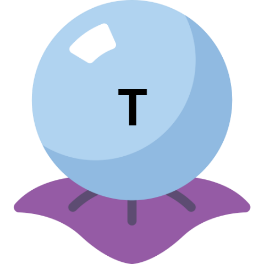 (L(x) L(y) L(z))
z
(L(u) L(v) L(w))
L(z) or L(w)?
…
Url：https://eprint.iacr.org/2021/240
Outline
Motivation
 GGM is strictly stronger than ROM
 GBM is strictly stronger than GGM
 Conclusion
Conclusion
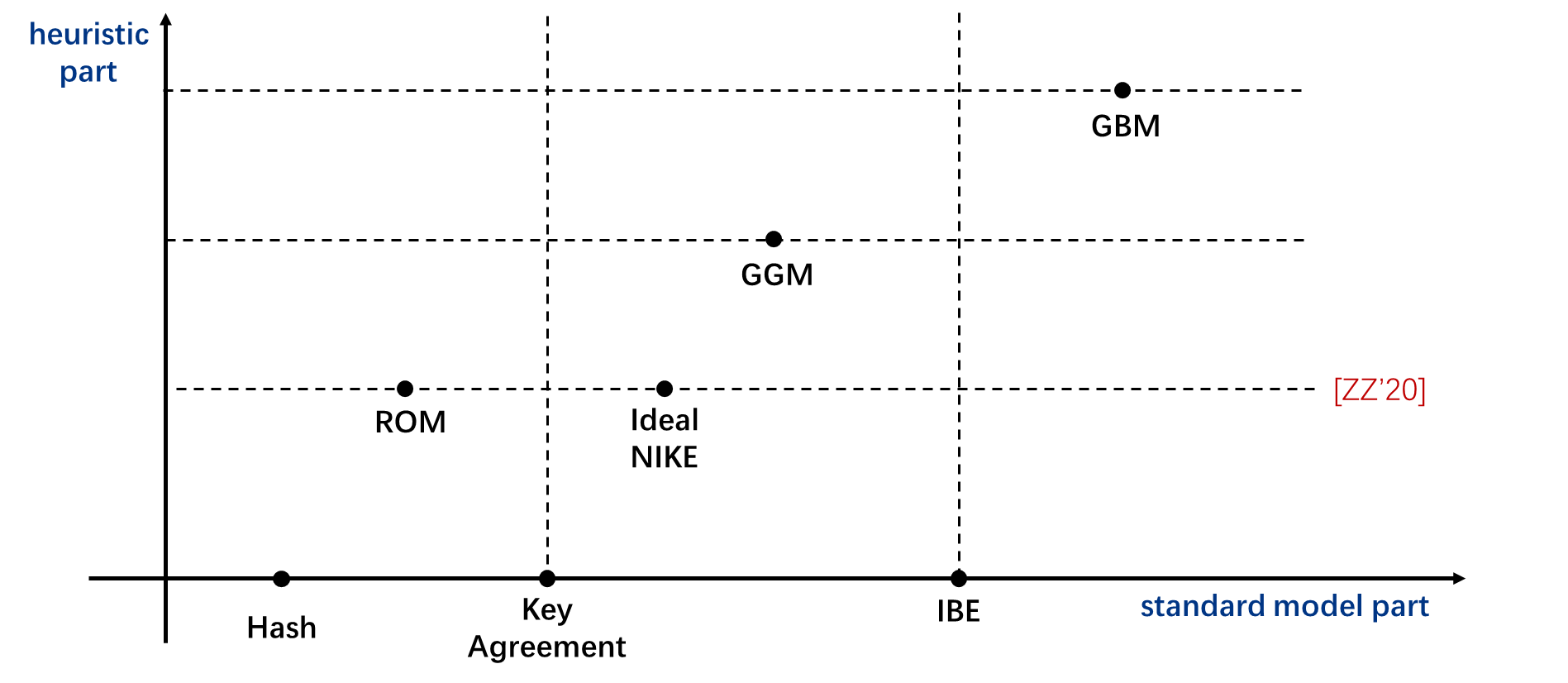 Our results deepen the understanding of the idealized models
Open question:
Does this hierarchy still hold in generalized case？Say, trilinear, fourth linear …
Thanks!